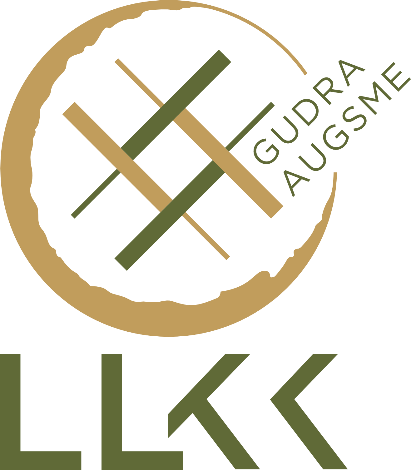 PIENA RAŽOŠANAS SISTĒMU UN TEHNOLOĢIJU IZVĒRTĒJUMS UN PERSPEKTĪVAS LATVIJAS PIENSAIMNIECĪBĀS
Raivis Andersons
03.11.2022.
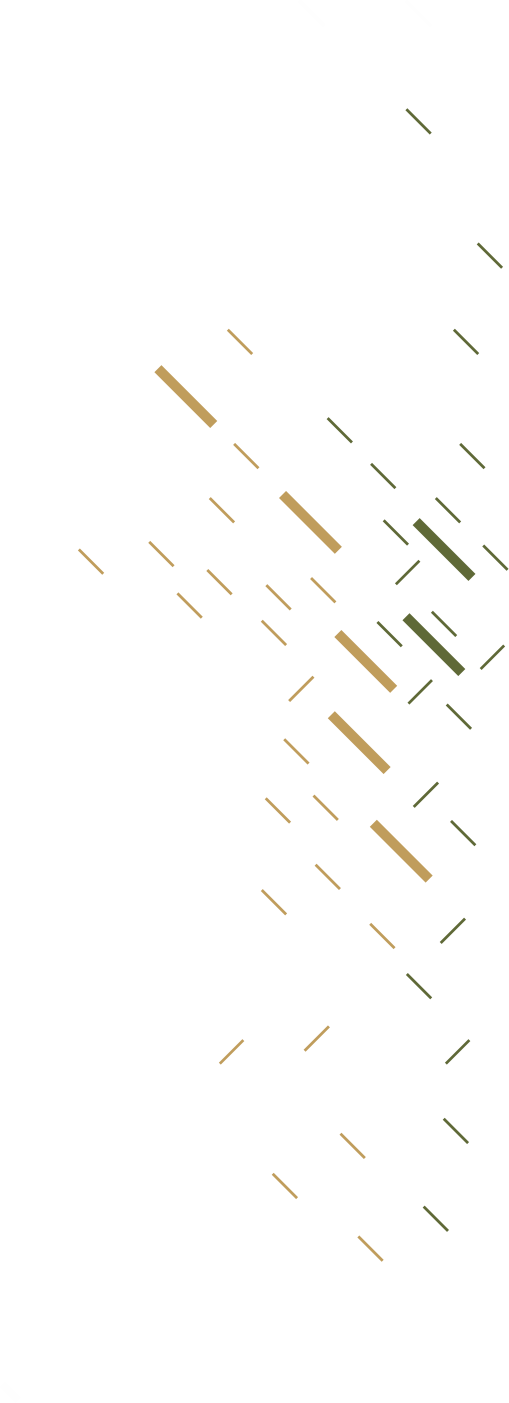 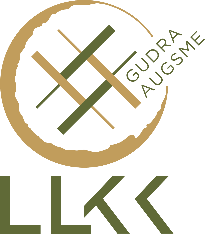 Ievads
Dati iegūti no aktivitātē «Agrovides un ekoshēmu pasākumu aprēķini un analīze atbalsta maksājumu efektīvākai ieviešanai» iesaistītajām saimniecībām;
2019. gadā – 44 saimniecības, 2020. gadā – 44 saimniecības, 2021. gadā – 38 saimniecības;
Saimniecībā ir vismaz piecas slaucamās govis;
2
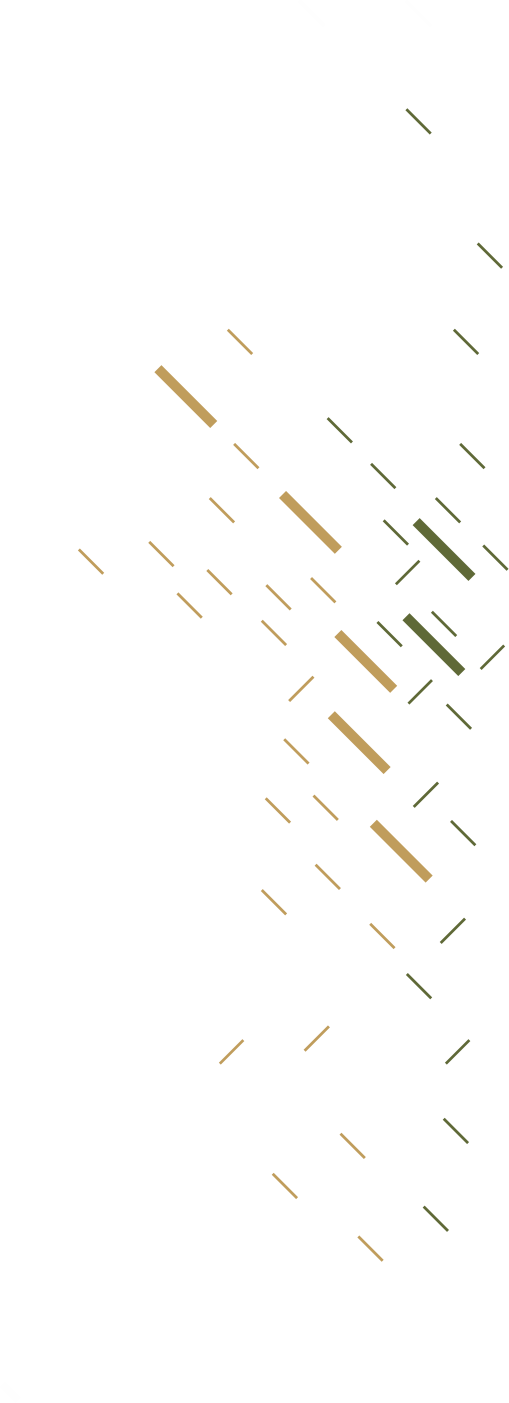 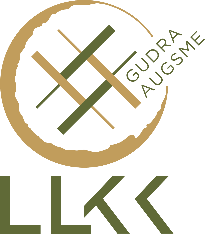 Ražošanas tehnoloģijas
Saimniecība – bioloģiskā vai konvencionālā;
Govju turēšanas apstākļi kūtī – piesieti vai nepiesieti;
Lopbarība vasaras periodā – tiek ganītas, netiek ganītas;
Slaukšanas tehnoloģijas – ar robotu, piena vadā, slaukšanas zāle, cits
3
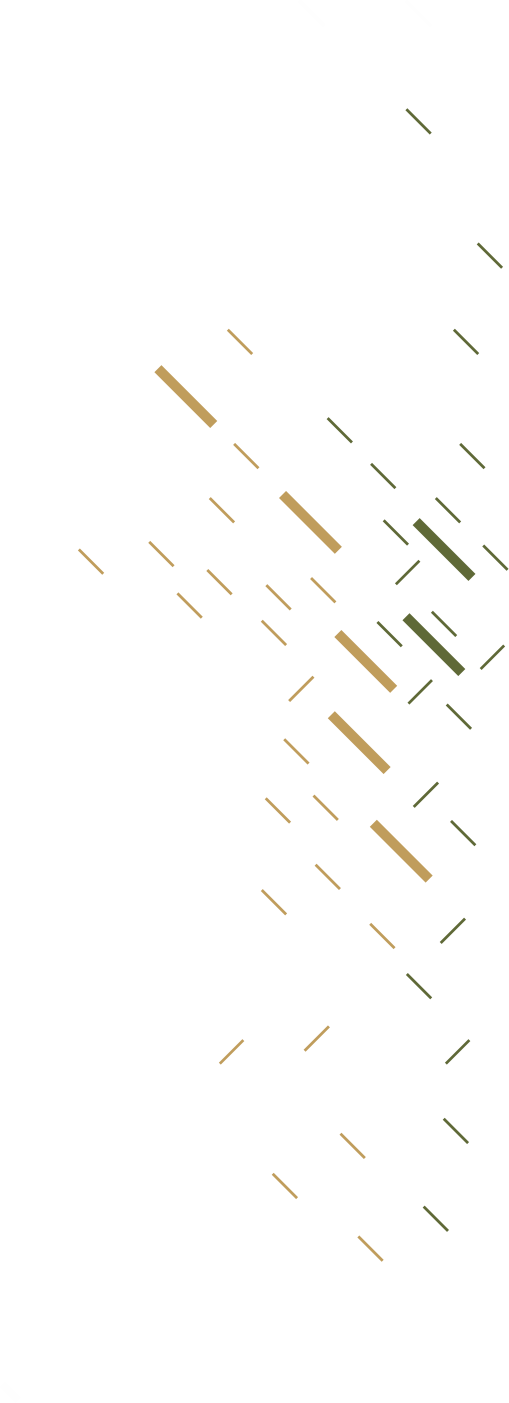 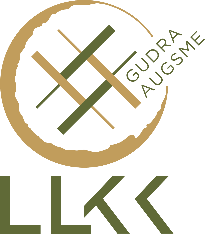 Ietekme uz saimniecības ekonomiku
Piena liellopu ganāmpulka uzturēšanai paredzētās zemes izmantošanas efektivitāte;
Darbaspēka izmantošanas efektivitāte;
Dzīvnieku produktivitāte – pārdotais piens vidēji no vienas slaucamās govs
4
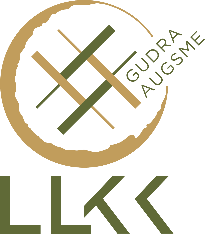 Izmaksu struktūra
Būtiskākās izmaksu pozīcijas ir lopbarība – pirktā un pašražotā, tehnikas un iekārtu nolietojums;
Izmaksu struktūrā nenotiek būtiskas izmaiņas analizētajā laika periodā;
Degvielas izmaksas kopējā izmaksu struktūrā ir līdz 8 %.
5
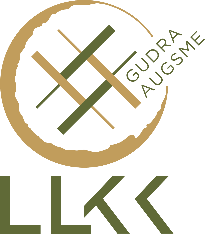 Bioloģiskās un konvencionālās saimniecības
Konvencionālajām saimniecībām ir būtiski lielākas kopējās lopbarības izmaksas nekā bioloģiskajām saimniecībām;
Elektroenerģijas izmaksām ir lielāks īpatsvars bioloģisko saimniecību izmaksu struktūrā;
6
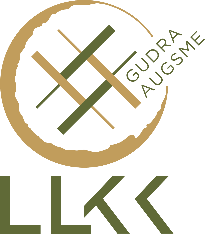 Bioloģisko un konvencionālo saimniecību snieguma salīdzinājums
Bioloģiski sertificētām saimniecībām ir mazākas realizētā piena ražošanas pašizmaksas svārstības salīdzinot ar konvencionālo saimniecību realizētā piena ražošanas izmaksām;
Bioloģiski sertificētās saimniecības vidēji no viena lopbarības ieguvei slaucamajai govij paredzētā hektāra realizē mazāk piena, nekā konvencionālās saimniecības.
7
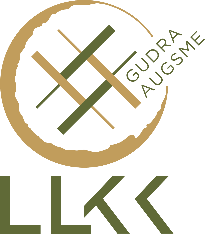 Ganību izmantošana
Saimniecībās, kur tiek izmantota ganību sistēma, vidēji tiek realizēts no ha mazāk piena ar mazāku ražošanas pašizmaksu, nekā no saimniecībām, kur ganības neizmanto;
Saimniecībās, kur netiek izmantotas ganības, vienā nostrādātā darba stundā vidēji tiek realizēts vairāk piena, nekā saimniecībās, kur tiek izmantotas ganības.
8
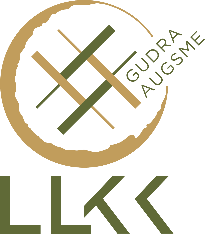 Piesietā turēšana
Nepiesietā turēšana nodrošina augstāku darbaspēka produktivitāti, kur vidēji nostrādātā stundā piena lopkopībā tiek saražots vairāk realizējamā piena;
Nepiesietās turēšanas tehnoloģiju visbiežāk izvēlas saimniecības, kuru slaucamo govju skaits ir virs 30 slaucamajām govīm.
9
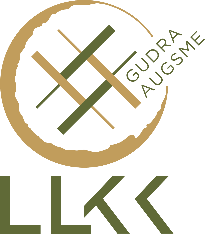 Piena slaukšanas tehnoloģijas
Ar robotu un slaukšanas zālē iegūtais realizētais piens ir ar augstāku ražošanas pašizmaksu, nekā ar citām slaukšanas tehnoloģijām iegūtais piens;
Slaukšanas zāli un robotu tehnoloģijas visbiežāk izvēlas saimniecības, kuru ganāmpulkā ir ap 70 govīm
10
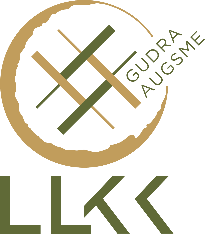 Piena slaukšanas tehnoloģijas
Slaukšanas zāle un robots palīdz uzlabot darba spēka efektivitāti – ir lielākais iegūtais realizētā piena apjoms vidēji vienā nostrādātā stundā;
11
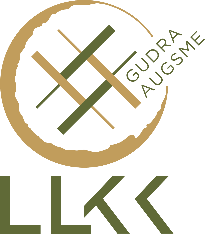 Nākotnes perspektīvas
Lai arī nomināli bioloģiskajām saimniecībām ir mazāks kopējo izmaksu kāpums, tas būs proporcionāli daudz lielāks pret esošo izmaksu apjomu;
Būtiskākais kāpums ir izmaksu pozīcijās, kas ir ļoti svarīgas konvencionālajām saimniecībām – pirktā lopbarība.
12
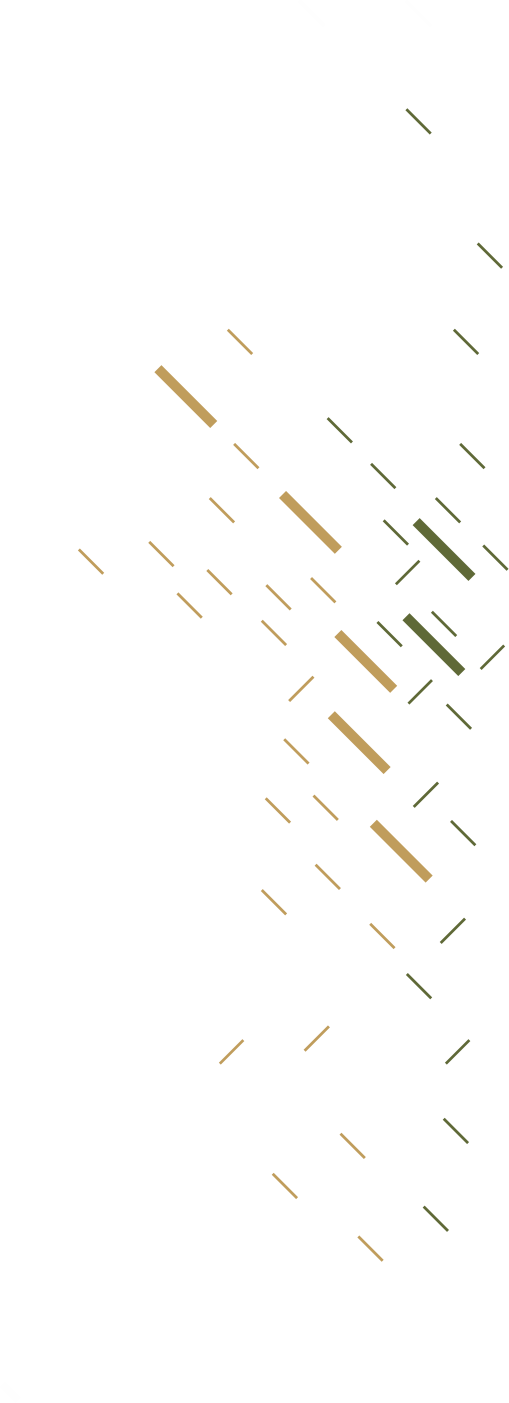 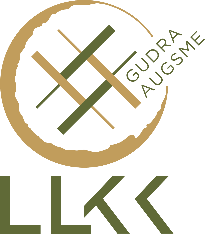 Nākotnes perspektīvas
Notiek virzība uz cilvēka darbaspēku pēc iespējas mazāk prasošām tehnoloģijām;
Tehnoloģijas ilgtermiņā palīdzēs uzlabot saimniecību efektivitāti;
Saimniecību modernizācija – efektīvi izmantoti resursi;
Jo lielāka atkarība no resursu piegādātājiem, jo mazāk prognozējamas ražošanas izmaksas – pašnodrošinājums kā alternatīva;
Katrai saimniecībai ir savas piena ražošanas sistēmas un tehnoloģijas, kas veiksmīgi izmantotas, nodrošina konkurētspēju.
13
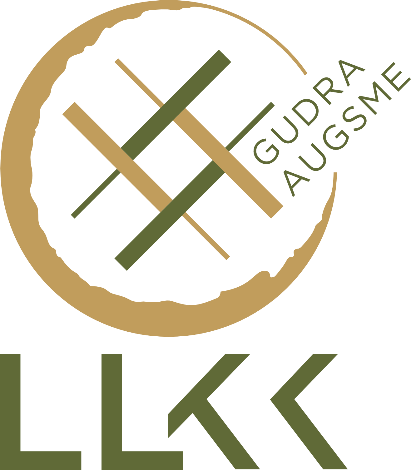 Paldies!
14